Загадки
Пестушки
Пословицы, поговорки
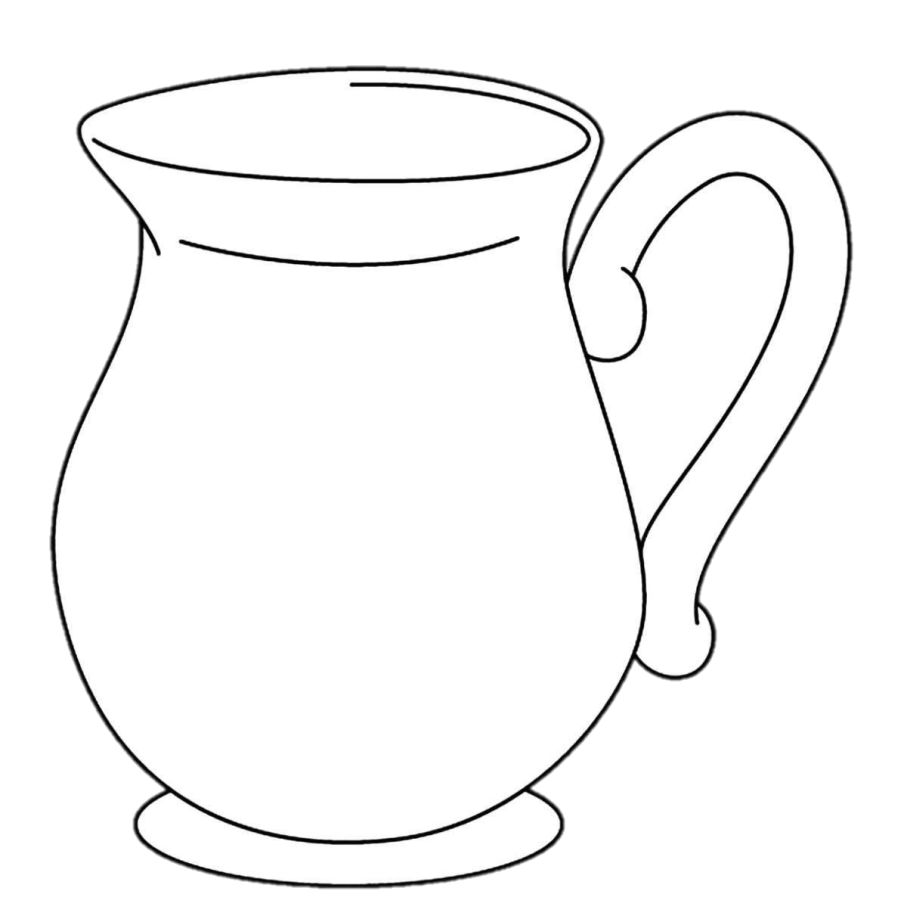 Потешки
Скороговорки
Устное народное творчество
Небылицы
Шуточные песни
Колыбельные песни
Сказка 
«Лиса и журавль» — русская народная.
2. Лиса для Журавля приготовила манную кашу.
3. Журавль оказался гостеприимным хозяином.
4. Дружбы между Лисой и Журавлём не получилось, потому что были виноваты оба.
5. Настоящий друг поступает так, как герои сказки.
…  заботой и подмогой крепка.
Дружба